Suffering, Memory, and Compassion
A Buddhist Variation on the Ethics of Memory
Unique Inescapable Ruptures
cataclysm
“point of no return”
individuals, community, world
central to identity formation
memory/amnesia
4 examples
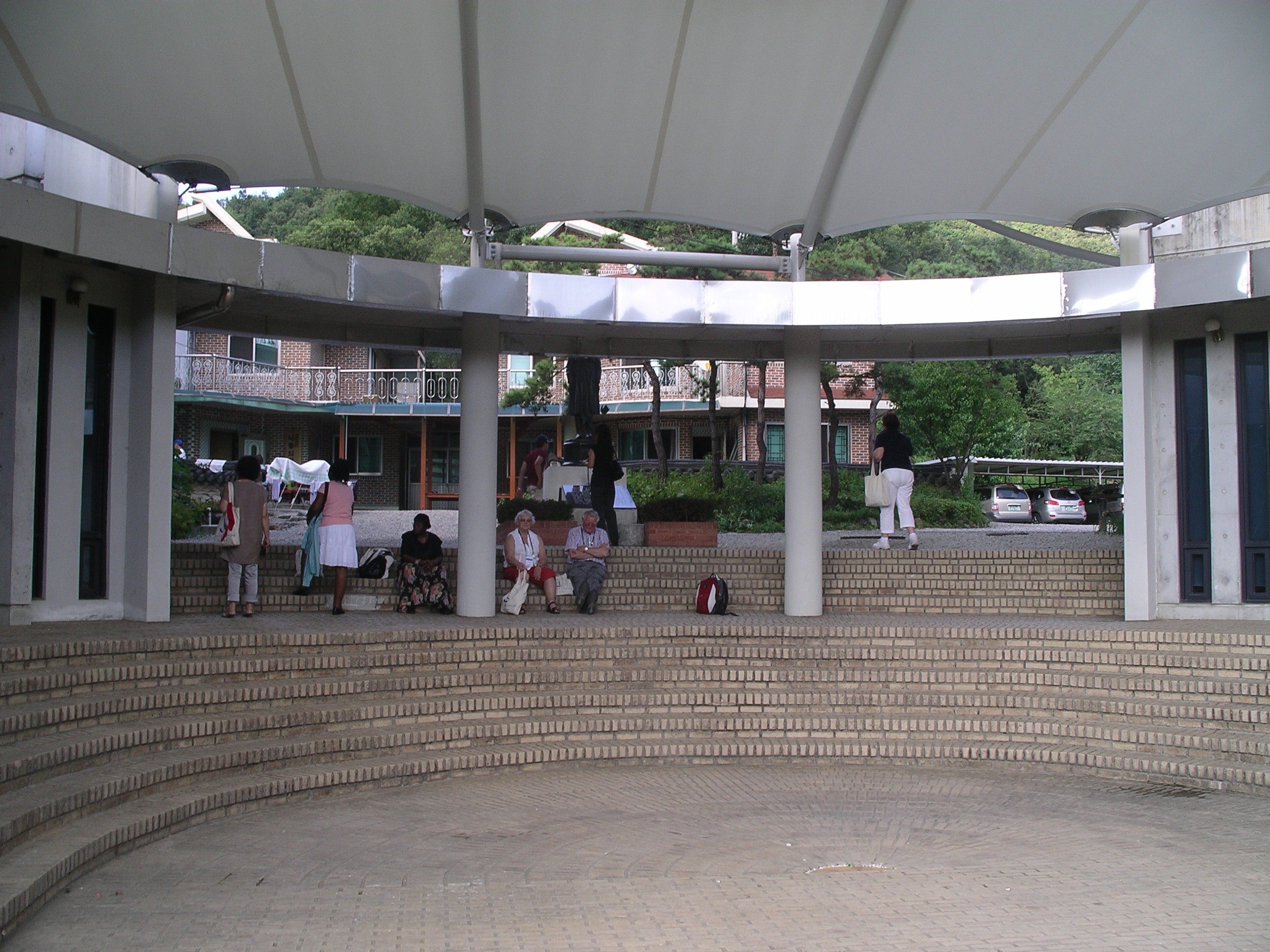 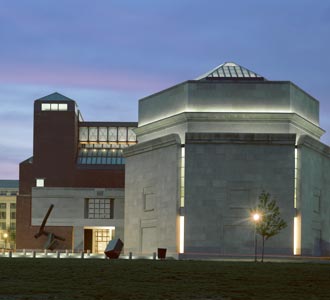 Max Frisch: Nun singen sie wieder
Frau: “Das Kind wird nichts mehr von dem Krieg wissen wenn es gross ist. Denken Sie das! .. Überall dort, wo sich niemand mehr an den Krieg erinnern kann, dort fängt das Leben wieder an!”
Jemand: “Oder der nächste Krieg.”
Frau: “Wieso?”
Jemand: “Weil sich niemand mehr selber daran erinnern kann.”
Woman: "The child will not know anything of the war when it is grown up. Think about that! .. Wherever no one can remember the war, there Life begins again!”

Someone: “or the next war.”
Woman: “Why?”
Someone: “Because no one is there to remember it.”
Biwa-Hōshi (琵琶法師)
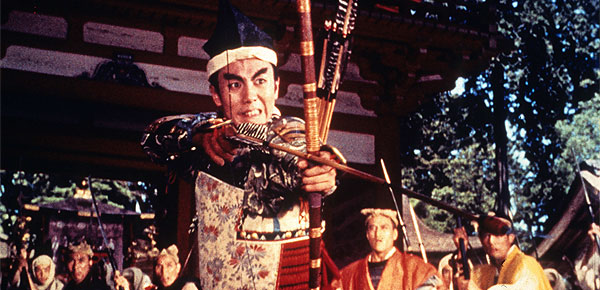 itinerant monks
平家物語 – Tale of Heike
Genpei (源平) war
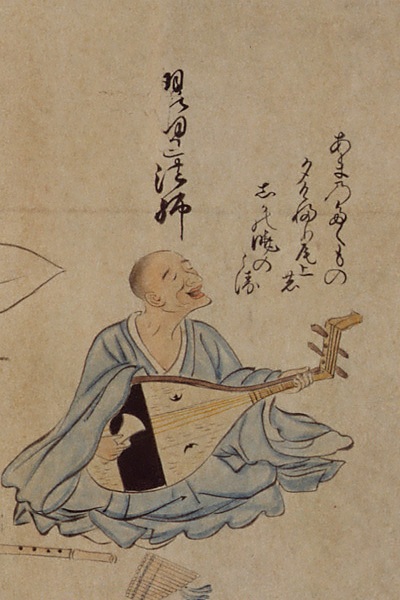 The bell in the monastery garden rings, preaching everything changes constantly
human life is just like a dust blown by the wind
narrative ends in a monastery garden
“ethics of memory”
“The difference between dwelling on humiliation and not on recognition is not the same sort of difference as that between seeing the cup half empty and seeing it half full. The difference, I believe, cuts deeper. Is it not injustice rather than justice that ‘hurts us into politics’?” (Margalit, Ethics of Memory, 2004, 104)
commemoration and memorials
“founding day”
significant events and people
tragedies we  (our community) suffered
what about what we (our community) did to others?
what about the events we rather forget/deny?
9/11 (1938+1989)
but what do we forget
commemoration and judgment
“extrovert criticism”
critique/judgment of other
essentializes one event
bifurcates humanity
negates the other
affirms the self
“introvert criticism”
critique/judgment of self
essentializes one event
bifurcates humanity
negates the self
affirms the other
why Buddhism?
suffering, impermanence, selflessness
karma
memory  wisdom
compassion
not as moral imperative but as metaphysical condition
emptiness
 provisionality 
“lishiwuai – shishiwuai”  
“one-and-yet-many”
Running on karma
the framework: ethics of expression
3 terms: world, individual, and specific
“one world” (totality), infinity of individuals (activity), plurality of specifics (identity)
each specific is a full but not complete expression of the world
=> every individual is necessary
=>  solidarity of  equals
=> modality of encounter is ethics of expression
=> identities are particular, in-relation, and provisional
“The specific has to be understood as the mutual determination of the individual and the world. At the same time, it becomes the fundamental mediation in its own self-alienation. Insofar as it becomes nothing, it mediates between the individual and the world. At the same time, it has to be thought as that which determines the world as its particular (expression).”
2 visions of the global community
Leibniz
Nishida
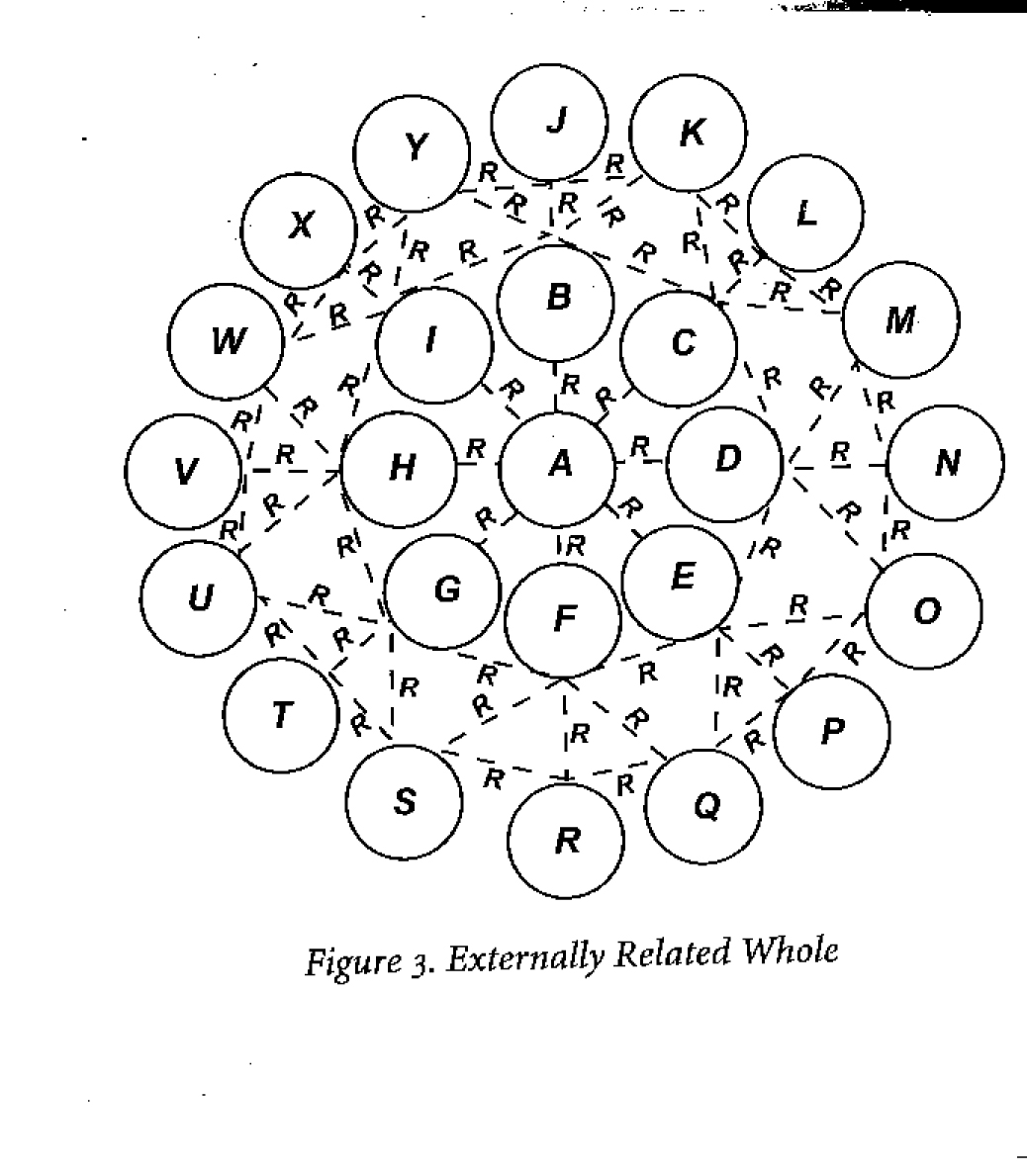 approaches in comparison
Caveat
power structure
Hegel: master – slave
victims and victimizers are equal as human beings but not in political reality
language used to analyze power structure shaped by power structure (self-determination)
“conditions” is one of power differential
“ethics of understanding” aims at understanding and correcting this power differential
the case of Nanjing
December 13, 1937: attack on Nanjing
Guomindang moves capital to Chongqing
1939: Ah Long’s Nanjing depicts Chinese at victims
October 1, 1949: foundation of P.R.C.: “heroic narrative”
1990s: rhetoric of victimization: “not forgetting” (wuwang) of “national humiliation” (guochi)
1983 plans for memorial hall
1997: Iris Chang’s Rape of Nanking
1985 completion, 1997 and 2007 expansion
Rape of Nanking
Nanjing Massacre
at the center of the controversy
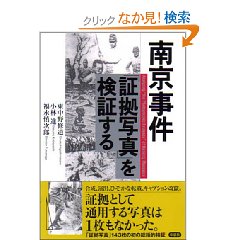 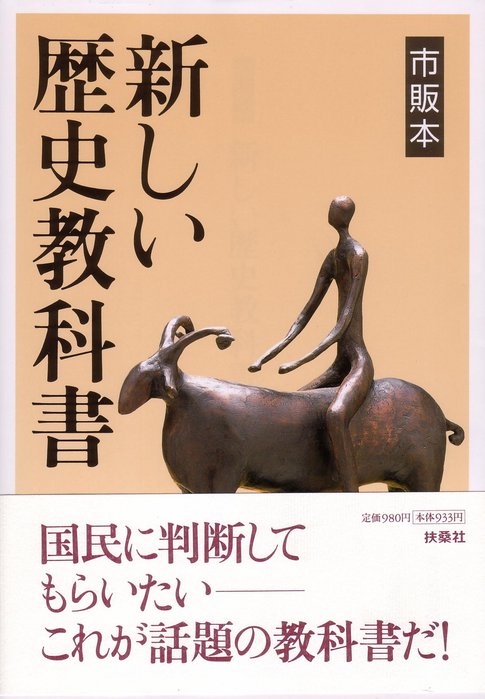 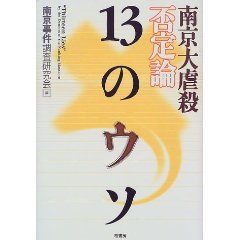 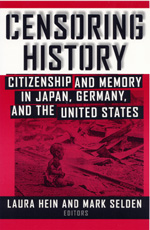 the role of education?
four types of narratives
City of Life and Death
4 ideologies
another Caveat
“infinite deferral” (Chinul’s gradualism, Derrida, Takahashi): justice, peace, equality are limit functions
paradox of revolution (Takahashi’s “infinite dialectics”): “the new boss is the same as the old boss” (The Who)
existential ambiguity: “Nishida’s “purity is not different from impurity”) 
OR
“There was once a boy who dreamed of being a hero. Who believed sincerely in the battle to banish darkness from a world of light. But light and darkness are equal. And where one exists so too must the other. And when the boy realized this, he had taken the first step towards becoming a true hero.”  (Records of the Lodoss War)
a plea for a paradigm change
essentialism  non-substantialism
ethics of judgment  ethics of understanding
simple identity  complex identity
moralistic certainty  existential ambiguity
recognition that identities are fluid and provisional
knowing oneself - understanding the other 知自解他
realization that suffering is both personal and impersonal
transformation through memory
how to remember?
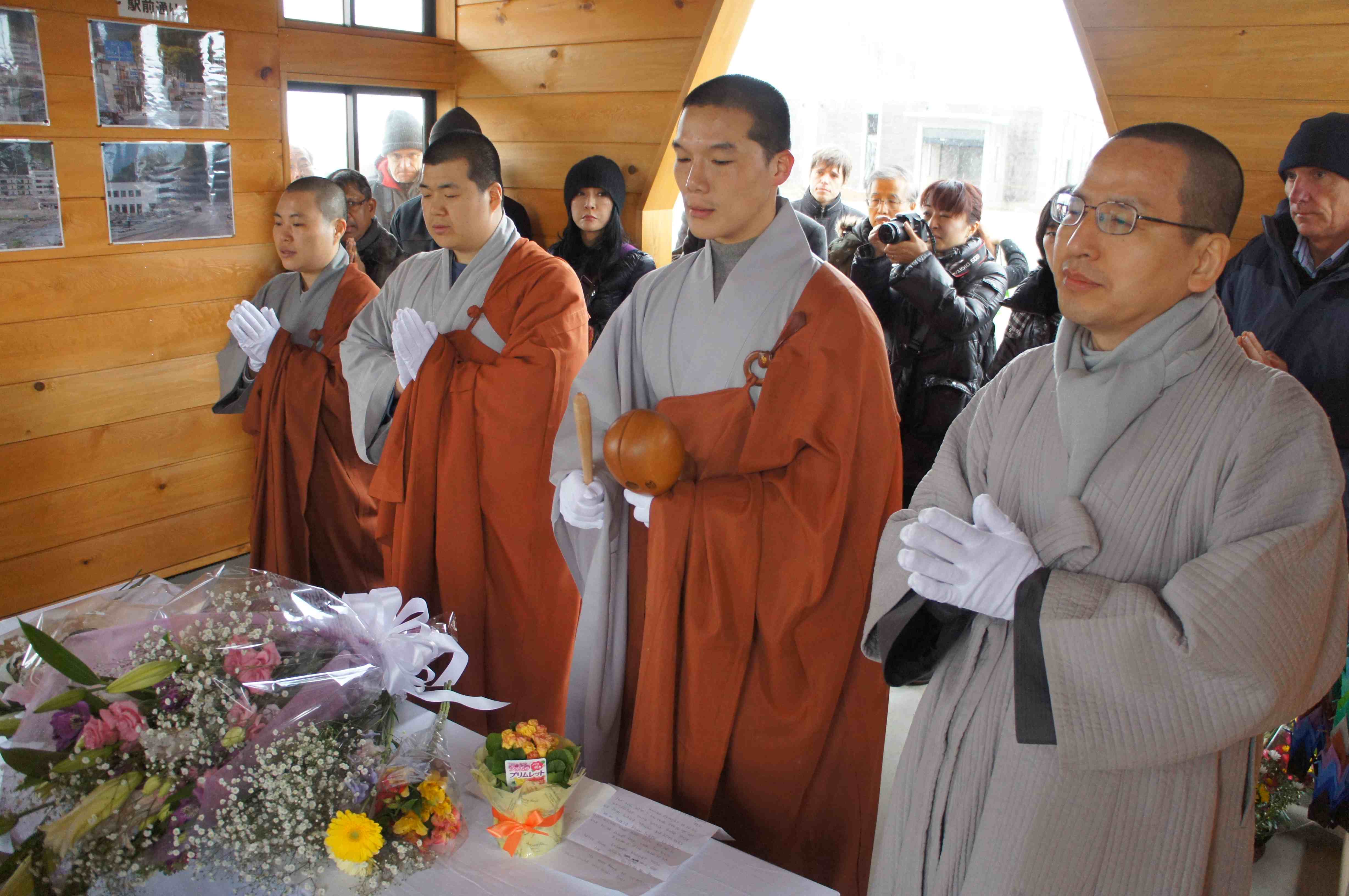 What is Butō?
4 forms of commemoration
rethinking ethics of memory
memory of injustice to engender transformation
inclusion of multiple narratives
Hanh’s principle’s of reconciliation: remembrance, non-stubbornness, and voluntary confession (Being Peace)
understanding the conditions, power structures, tragedies
understanding the standpoint of the “other”
acceptance of existential and moral ambiguity
deconstruction of the US-vs-Them rhetoric (Takahashi’s “dialectics of dialectics”)
deconstruction of moralism
ethics as “unceasing working”